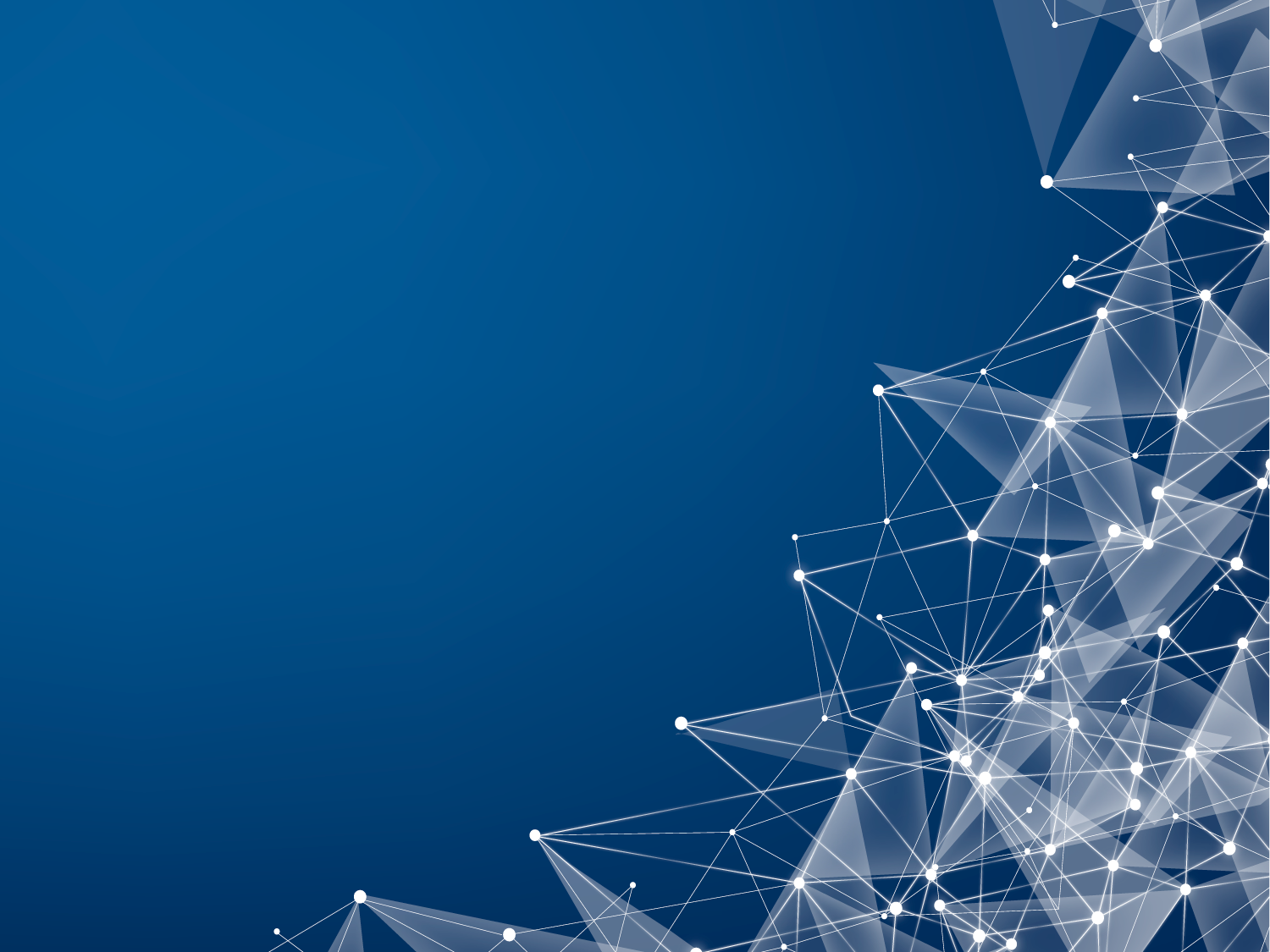 Slide title
Нейронные
сети
Многослойный перцептрон (MLP)
выходной слой
скрытые слои
входы
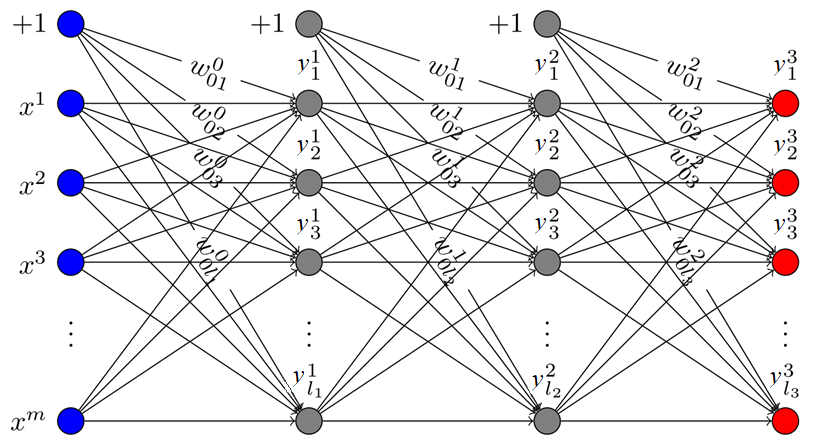 Функция активации softmax (в задачах классификации)
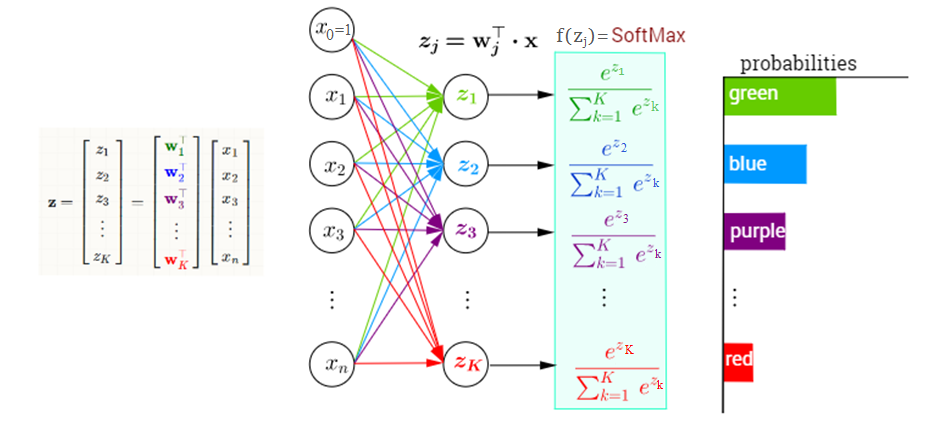 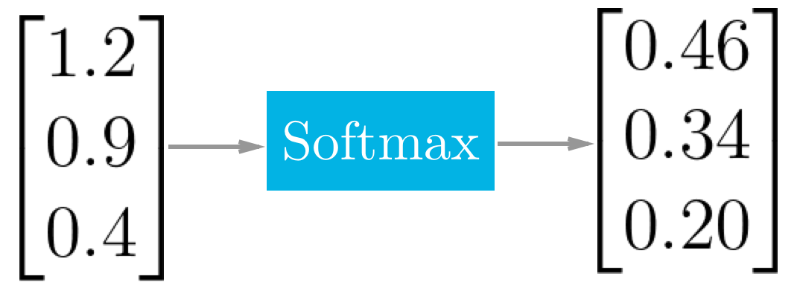 Функция потерь
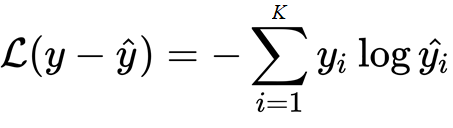 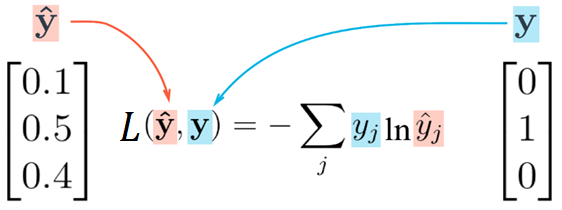 Обучение нейронной сети
Для обучения нейронной сети (нахождения оптимальных значений всех весовых коэффициентов) необходимо задать:
топологию сети со всеми функциями активации;
функцию потерь. 
Для обучения нейронной сети MLP обычно используется метод обратного распространения ошибки (backpropagation)*.
*Впервые метод был описан в 1974 г. А. И. Галушкиным, а также независимо и одновременно Полом Дж. Вербосом. Далее существенно развит в 1986 г. Дэвидом И. Румельхартом, Дж. Е. Хинтоном и Рональдом Дж. Вильямсом .Это итеративный градиентный алгоритм, который используется с целью минимизации ошибки работы многослойного перцептрона и получения желаемого выхода.
Алгоритм обучения обратного распространения ошибки
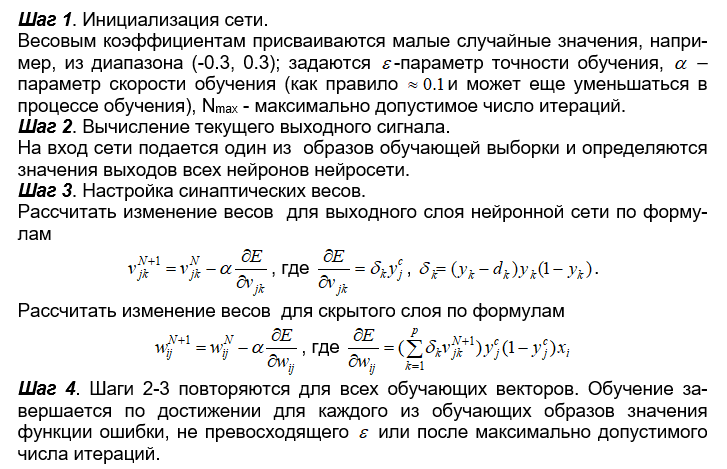 Обучение нейронной сети как задача минимизации функции ошибки
Метод градиентного спуска для поиска минимума функции ошибки
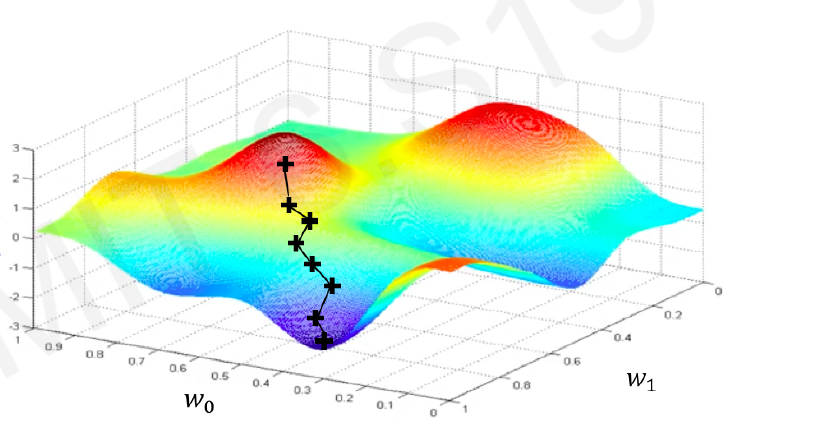 Стохастический градиент (SGD, stochastic gradient descent), пакетный, и мини-пакетный градиентный спуск (mini-batch gradient descent)
Stochastic gradient descent
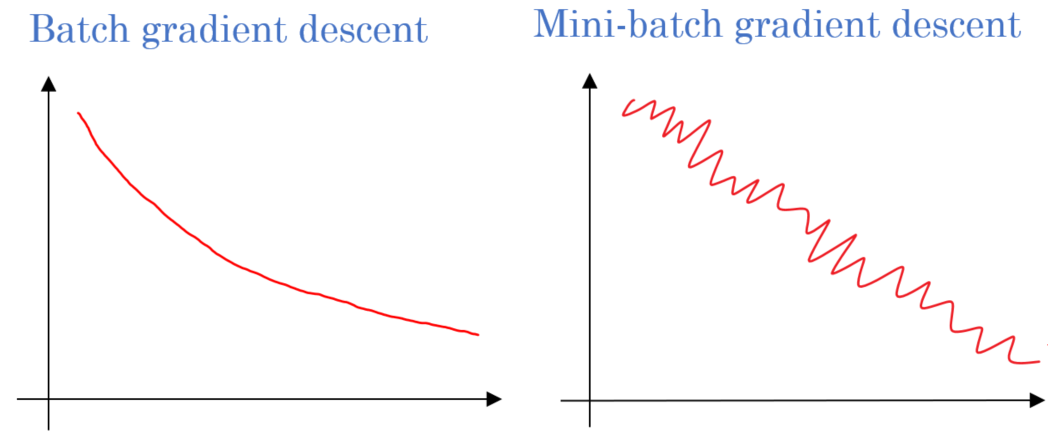 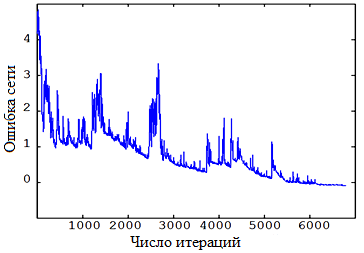 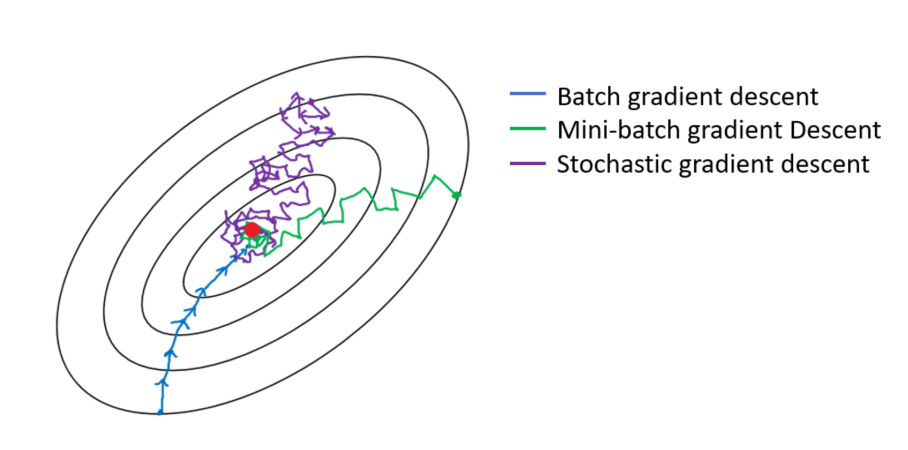 Метод импульса (моментов, Momentum)
где
Преимущества: 
способность преодолевать мелкие локальные минимумы;
способность не допускать паралич сети;
Недостатки:
Появление дополнительного настроечного гиперпараметра
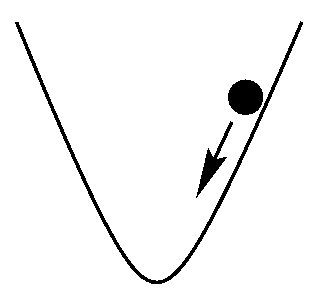 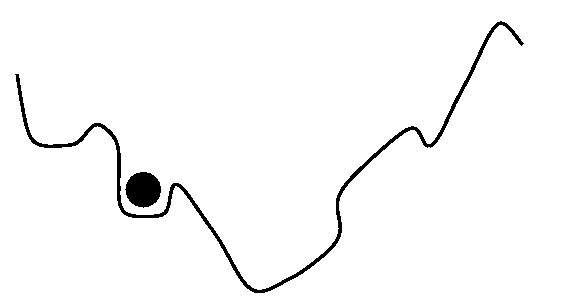 Метод RPROP
Метод Adam (адаптивной настройки моментов)
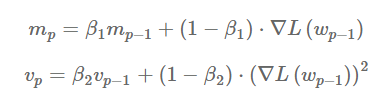 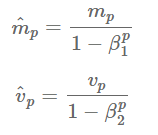 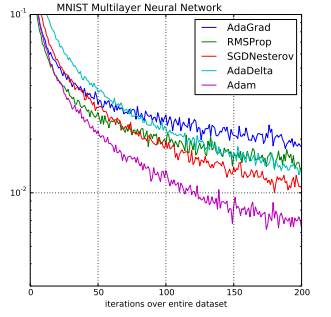 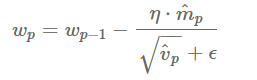 Реализация сети MLP в библиотеке Scikit-learn
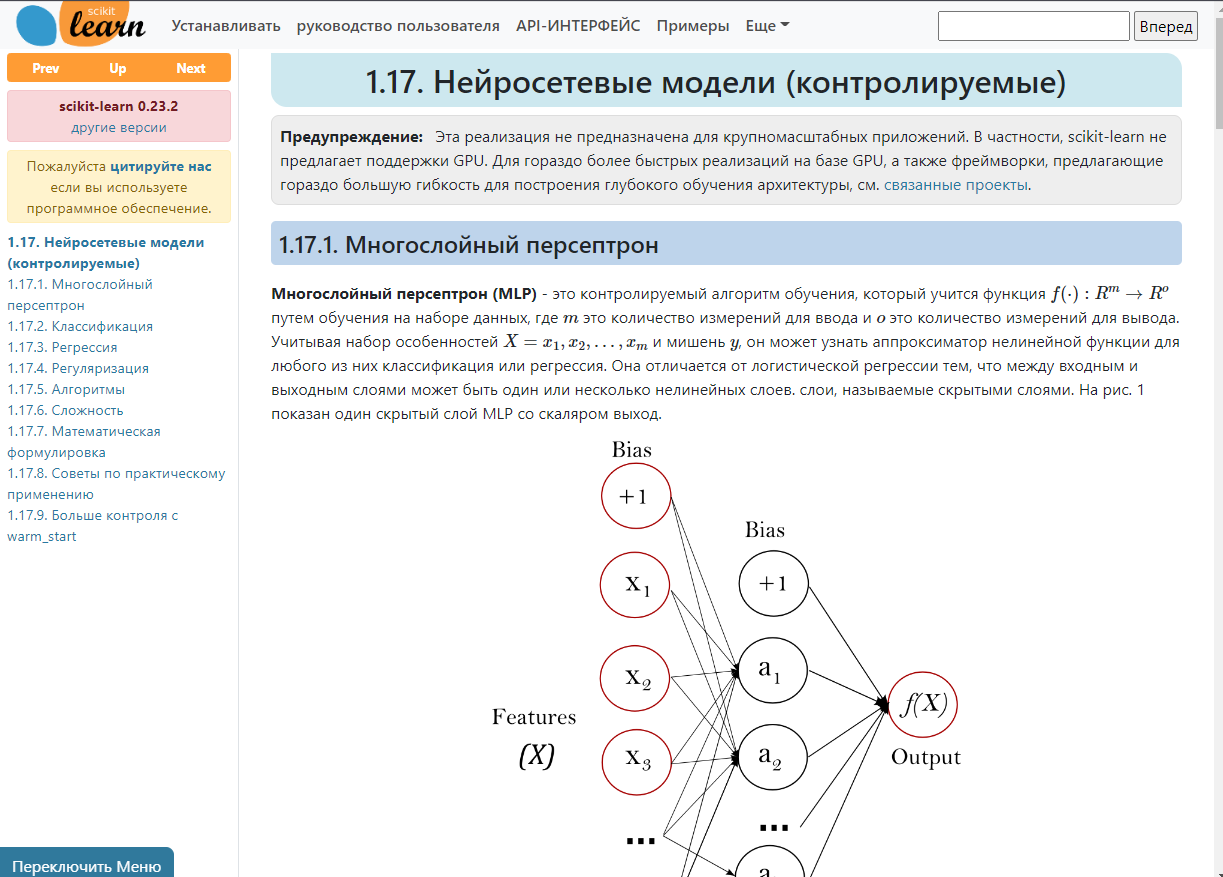 Реализация сети MLP в библиотеке Scikit-learn
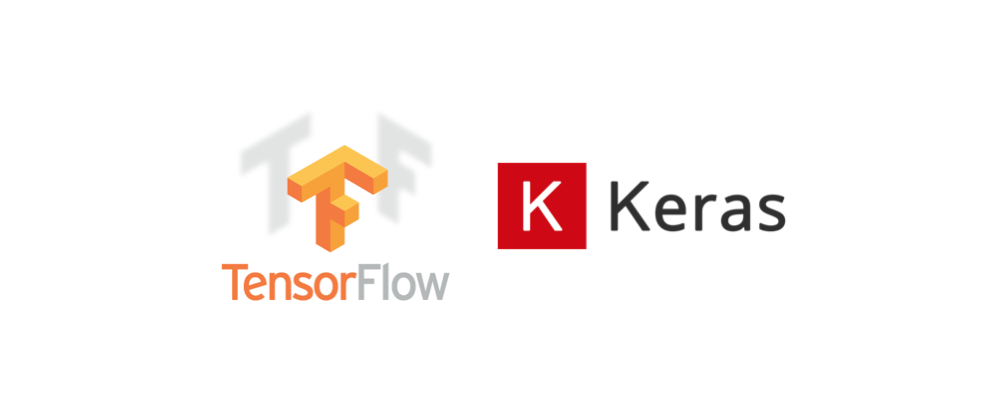 Построение модели 

from tensorflow.keras import layers 
model = tf.keras.Sequential() 
# Добавим к модели полносвязный слой с 64 и нейронами и 32 входами: 
model.add(layers.Dense(64, activation='sigmoid’, input_shape=(32,))) 
# Добавим другой слой такого же размера: 
model.add(layers.Dense(64, activation='relu’)) 
# Добавим слой softmax с 10 выходами: 
model.add(layers.Dense(10, activation='softmax’))
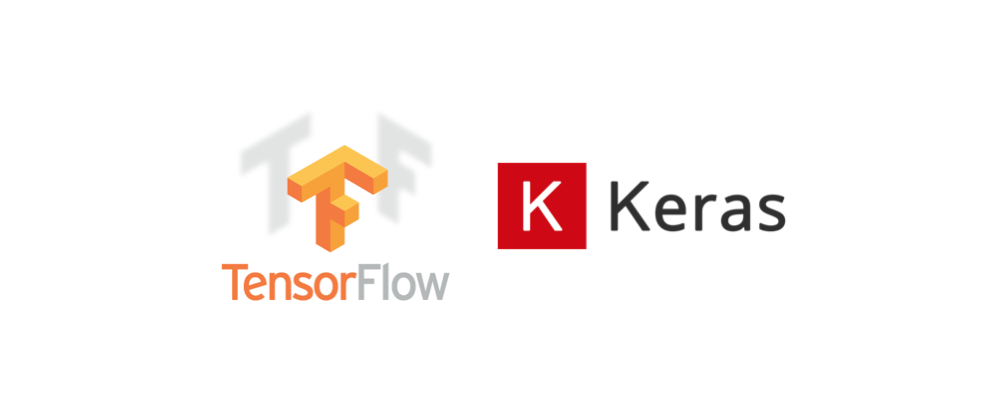 Компилирование и обучение модели
model.compile(optimizer=‘adam’, loss=‘categorical_crossentropy', metrics=['accuracy’])
# optimizer: Этот параметр определяет процедуру обучения.
# loss: Это функция которая минимизируется в процессе обучения.
# Запускаем обучение за 5 эпох 
model.fit(trainX, trainY, batch_size=32, epochs=5)
# epochs: Обучение разбито на *эпохи*. Эпоха это одна итерация по всем входным данным 
# batch_size- размер батча – количества примеров обучающей выборки, использующихся при минимизации функции ошибки